Российская империя на 
рубеже веков
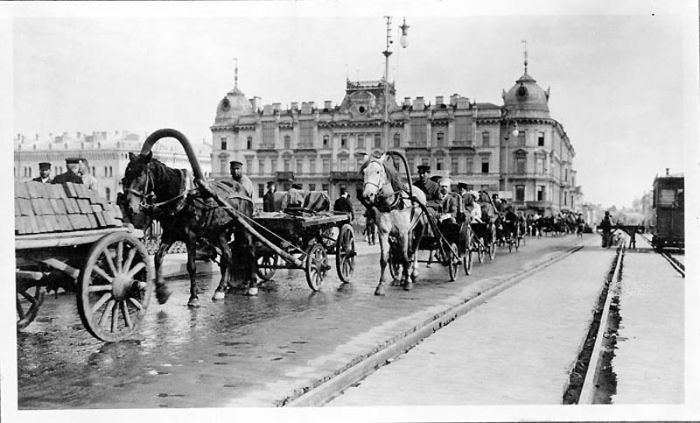 Николай II
(1894-1917)
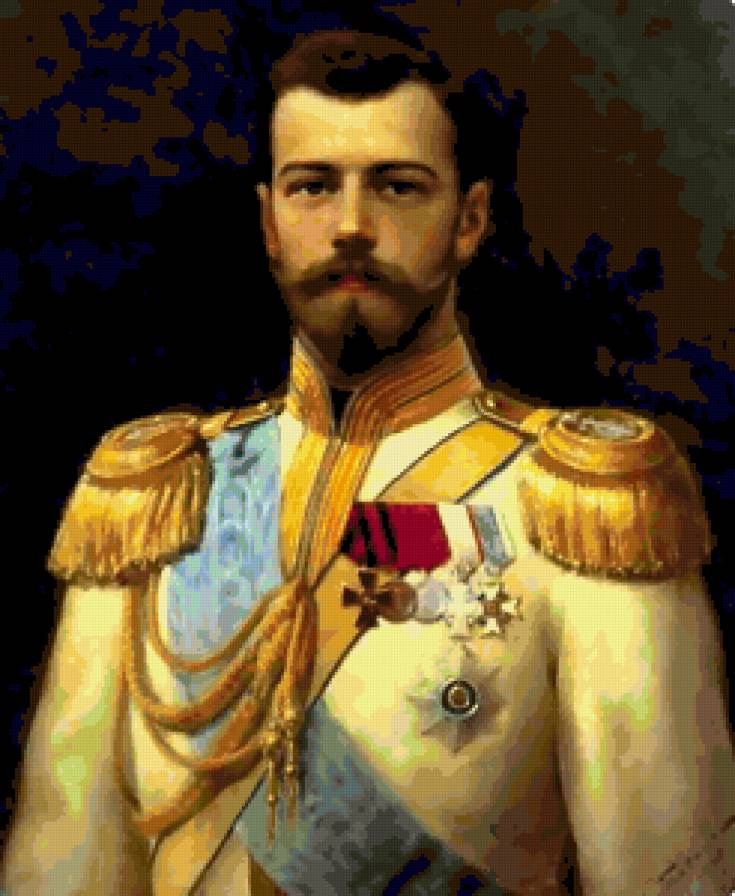 Российская империя на рубеже 
ХIХ – ХХ веков
Территория – около 1/6 всей поверхности земной суши

Население:
1897 – 125,6 млн. чел.
1914 – 165,7 млн. чел.

В России проживало 146 народов и народностей.
Структура государственного аппарата
Император
Святейший Синод
Правительствующий
Сенат
Комитет министров
Государственный совет
Восемь министерств
Сведения о железных дорогах
Рост стоимости продукции, производимой угольной, нефтяной и металлургической отраслями промышленности за 1896-1910 гг.(в млн. руб.)
Производство чугуна и каменного угля на одного жителя страны (рубеж 19-20 вв., в кг)